Rapport 2020
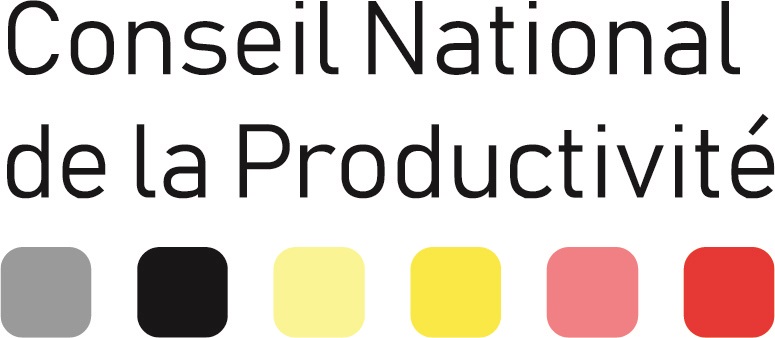 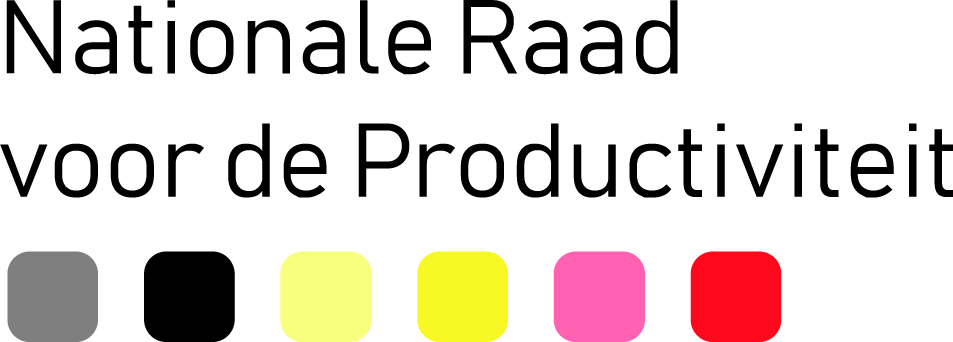 Cadre des travaux
L'impact de la crise de la COVID-19 sur la croissance de la productivité est encore très difficilement quantifiable ; 

Par conséquent, le rapport offre un aperçu des différents canaux par lesquels la crise peut avoir une incidence sur la croissance de la productivité ;

Ceci indique : 
	- les risques d’une crise sur la croissance de la productivité future ;
	- mais aussi les opportunités !

Et constitue un cadre dans lequel la réflexion sur la politique peut être menée.
Structure de la présentation
1/ Importance de la croissance de la productivité

2/ Situation avant la crise de la COVID-19

3/ Canaux de transmission potentiels de l’impact de la COVID-19 sur la croissance de la productivité

4/ Axes prioritaires pour l’action politique
Importance de la croissance de la productivité
1/ La croissance de la productivité détermine la croissance économique et l’évolution de la qualité de vie, ainsi que la marge de manoeuvre nécessaire à relever les défis ;

2/ La croissance de la productivité est importante pour la gestion de risques dans une société :
	- durable
	- inclusive.
Situation avant COVID-19
Tableau 1 : Taux de croissance annuel moyen de la productivité horaire du travail, Economie totale
En %
1/ Ralentissement généralisé de la croissance de la productivité visible avant la crise économique et financière de 2008 mais renforcé par cette dernière, en Belgique.
Source : Eurostat, Comptes Nationaux, octobre 2020.
Tableau 2 : Contribution au taux de croissance annuel moyen de la productivité horaire du travail de l’économie totale
En points de pourcentage
2/ Ralentissement commun aux trois grands groupes d’activité en Belgique, industrie manufacturière, services marchands et services non-marchands mais particulièrement marqué pour l’industrie manufacturière.

3/ En Belgique comme en France et aux Pays-Bas, contribution à la croissance de la productivité globale des services marchands supérieure à la contribution de l’industrie manufacturière.
Remarque : l’industrie manufacturière correspond à la rubrique C, les services marchands couvrent de la rubrique G à N, les services non-marchands couvrent de la rubrique O à U, la construction la rubrique F et Autres les rubriques A, B, D et E de la NACE- rev2.
Source : Eurostat, Comptes Nationaux, octobre 2020.
Tableau 3 : Taux de croissance annuel moyen de la valeur ajoutée en volume, des heures travaillées et de la productivité horaire dans l’industrie manufacturière belge
4/ En Belgique, ralentissement marqué de la croissance de la productivité de l’industrie manufacturière expliqué surtout par le ralentissement de la croissance de la productivité des branches les plus performantes dans ce domaine (fabrication de produits électroniques, raffinage de pétrole, industrie pharmaceutique).
Source : Eurostat, Comptes Nationaux, octobre 2020.
Tableau 4 : Taux de croissance annuel moyen de la valeur ajoutée en volume, des heures travaillées et de la productivité horaire dans les services marchands belges
5/ En Belgique, décélération de la croissance de la productivité des services marchands expliquée surtout par le ralentissement de la productivité des branches déjà peu performantes dans ce domaine (activités immobilières, édition, cinéma et vidéo, Horeca, publicité et services techniques).
6/Ralentissement de la croissance de la productivité belge après la crise économique et financière de 2008 expliqué par la réduction de la contribution de la productivité totale des facteurs et de l’intensification capitalistique non TIC.
Source : Eurostat, Comptes Nationaux, octobre 2020.
Canaux de transmission de la crise de la  COVID-19 sur la croissance de la productivité
Impact de la crise de la COVID-19 sur...
1/ Composition du travail
effets d’hystérèse possibles dans le cas de chômage de longue durée, effets sur les résultats scolaires, les investissements dans la formation ;
2/ Intensité capitalistique
impact possible sur les investissements publics et privés, le type d'investissement et les investissements directs étrangers ;
3/ Croissance de la PTF
impact possible sur la numérisation, la R&D et l'innovation, la dynamique des entreprises, la concurrence, l'organisation des chaînes de valeur et la mondialisation.
Axes prioritaires pour l’action politique
Comment déterminer?
Point de départ : recommandations spécifiques par pays du Conseil européen => condition à remplir pour obtenir un soutien dans le cadre de la Facilité pour la Reprise et la Résilience ;
Compte tenu des risques et opportunités qui ressortaient de l’analyse des effets potentiels de la COVID-19 sur la croissance de la productivité.
1. Investir davantage dans les STEM et dans l’apprentissage permanent
Pourquoi ? 
Trouver du personnel qualifié est un obstacle important pour les entreprises ;
Le vieillissement peut aggraver les tensions sur le marché du travail ;
Les transitions technologiques créent des inadéquations sur le marché du travail ;
Et la COVID-19 menace d’accentuer les inadéquations existantes sur le marché du travail.
1. Investir davantage dans les STEM et dans l’apprentissage permanent
Recommandations 
Prép	arer les jeunes au marché du travail de demain
Rendre le choix vers des orientations STEM (dont les disciplines TIC) plus attrayant ;
Développer d'autres compétences non techniques et un état d’esprit favorable à l’apprentissage permanent ;
Inclusivité : tous les étudiants reçoivent un minimum de compétences ;
Renforcer l’apprentissage sur le lieu de travail (dont l’apprentissage en alternance) ;
Intégration des technologies digitales dans l’enseignement et investiguer le potentiel de l’enseignement à distance (combiné à l’enseignement en présentiel).
1. Investir davantage dans les STEM et dans l’apprentissage permanent
Recommandations 
Renforcer l’apprentissage permanent (avec attention à l’offre et la demande)
Plusieurs défis, par exemple :
veiller à ce que tous les groupes cibles participent à la formation continue (p.ex. aussi les personnes peu qualifiées, PMEs) ;
avoir une offre de formation suffisamment adaptée aux évolutions économiques;
développer la formation en vue d'une plus grande mobilité intersectorielle . 
 le CNP demande que ces questions soient examinées par le Conseil supérieur de l’emploi.
Il importera que tous les acteurs (employés, employeurs et prestataires de formation) assument leurs responsabilités.
2. L'importance des investissements écologiques et numériques, tant publics que privés
Pourquoi ?
Les transitions mentionnées ci-dessus nécessiteront des investissements importants ;
Les Plans nationaux pour la Reprise et la Résilience devraient inclure des objectifs stratégiques de l'UE pour la transition écologique et numérique ; 
La Belgique a sous-investi dans les infrastructures publiques pendant des années.
2. L'importance des investissements écologiques et numériques, tant publics que privés
Recommandations
Il est nécessaire d'élaborer un plan pour équilibrer structurellement les finances publiques dès que la situation le permet, mais… ce plan ne doit pas se faire au détriment de l'investissement public ;
Besoin de se concentrer sur les domaines pour lesquels nous pouvons espérer un retour clair en matière de productivité et qui s'inscrivent dans une transition numérique et écologique ;
2. L'importance des investissements écologiques et numériques, tant publics que privés
Recommandations
Il est aussi important de maintenir l'investissement dans la R&D, mais il faut en même temps accroître l'efficacité des ressources publiques de R&D ;
De manière générale, il faut des spending reviews et des évaluations des politiques ; 
Outre le financement direct, il faut également envisager d'autres sources de financement (telles que les PPP) et le financement au niveau européen ; 
Il est important d'attirer les investissements étrangers.
3. Renforcer la numérisation
Pourquoi ?
L'utilisation des technologies numériques est un puissant moteur de croissance de la productivité et peut aussi contribuer à trouver des solutions à un certain nombre de défis complexes auxquels la société est confrontée ;
Momentum pour accélérer davantage la transition numérique ;
20 % du montant total du Plan national pour la Reprise et la Résilience devrait être consacré à la numérisation.
3. Renforcer la numérisation
Recommandations
Nécessité d'une approche cohérente dans différents domaines :
Effets des investissements dans les technologies digitales dépendent aussi de la capacité en interne d'exploiter ces nouvelles technologies (les compétences, mais aussi les compétences de gestion et l'innovation organisationnelle);
Une infrastructure large bande rapide, sûre et fiable ;
Besoin de culture numérique (y compris PME et gouvernement) ;
Réglementation en phase avec l'économie numérique ;
Attention suffisante aux effets potentiellement négatifs des technologies numériques (vie privée, sécurité, transition juste,              e-inclusion…) => demande une discussion avec les stakeholders.
3. Renforcer la numérisation
Recommandations
Deux applications qui devraient être stimulées davantage :
E-commerce, attention particulière pour le commerce en ligne B2C ;
Télétravail a le potentiel d'accroître la productivité et d'améliorer le bien-être des travailleurs, à condition qu’un certain nombre de conditions soient remplies => besoin des accords-cadres lors de conventions collectives.
4. Importance de la dynamique entrepreneuriale
Pourquoi ?
La création et la croissance des entreprises innovantes et la sortie des entreprises non viables sont essentielles pour la croissance de la productivité ; 
Les performances de la Belgique avant la crise de la COVID-19 étaient déjà faibles en termes de création et de croissance des entreprises et risquent d'être encore plus mauvaises avec la crise actuelle ;
La Belgique a une part d’entreprises zombie élevée, et le risque existe que des entreprises structurellement non viables continuent à être soutenues en période de hausse du chômage.
4. Importance de la dynamique entrepreneuriale
Recommandations
La suppression des rigidités pour la sortie d'entreprises non viables structurellement ;
Garantir des conditions et des incitations favorables aux start-ups et aux entreprises innovantes et veiller à ce qu'elles soient en mesure de se développer :
Réduction de la charge administrative et une amélioration de la qualité de la réglementation ;
Incitants appropriés (p.ex. adapter le soutien en R&D pour mieux atteindre les jeunes entreprises) ;
Disponibilité et utilisation d'un financement adapté ;
Stimuler une culture entrepreneuriale.